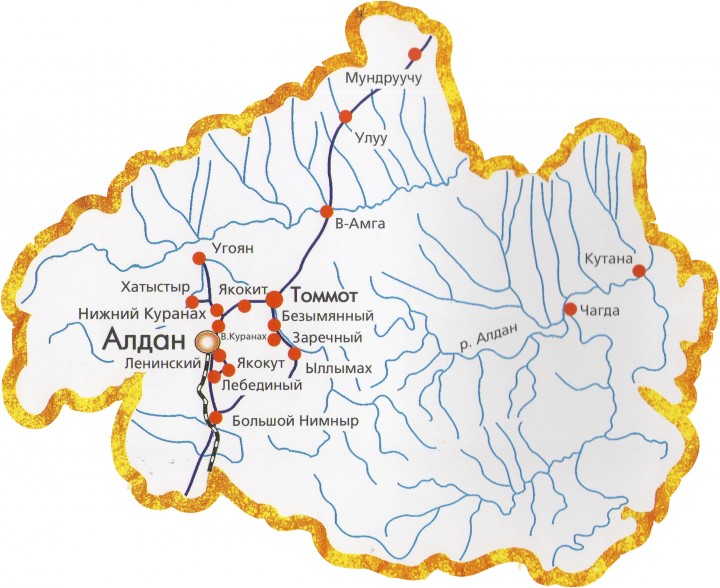 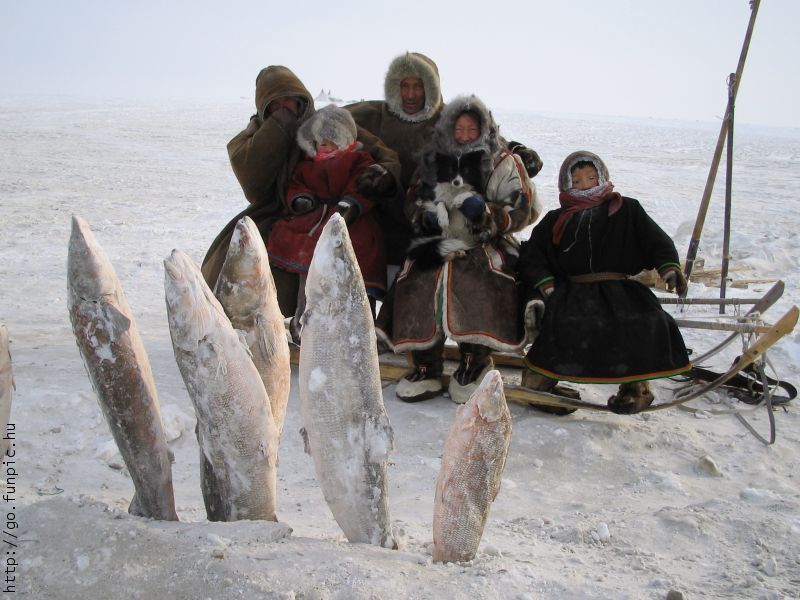 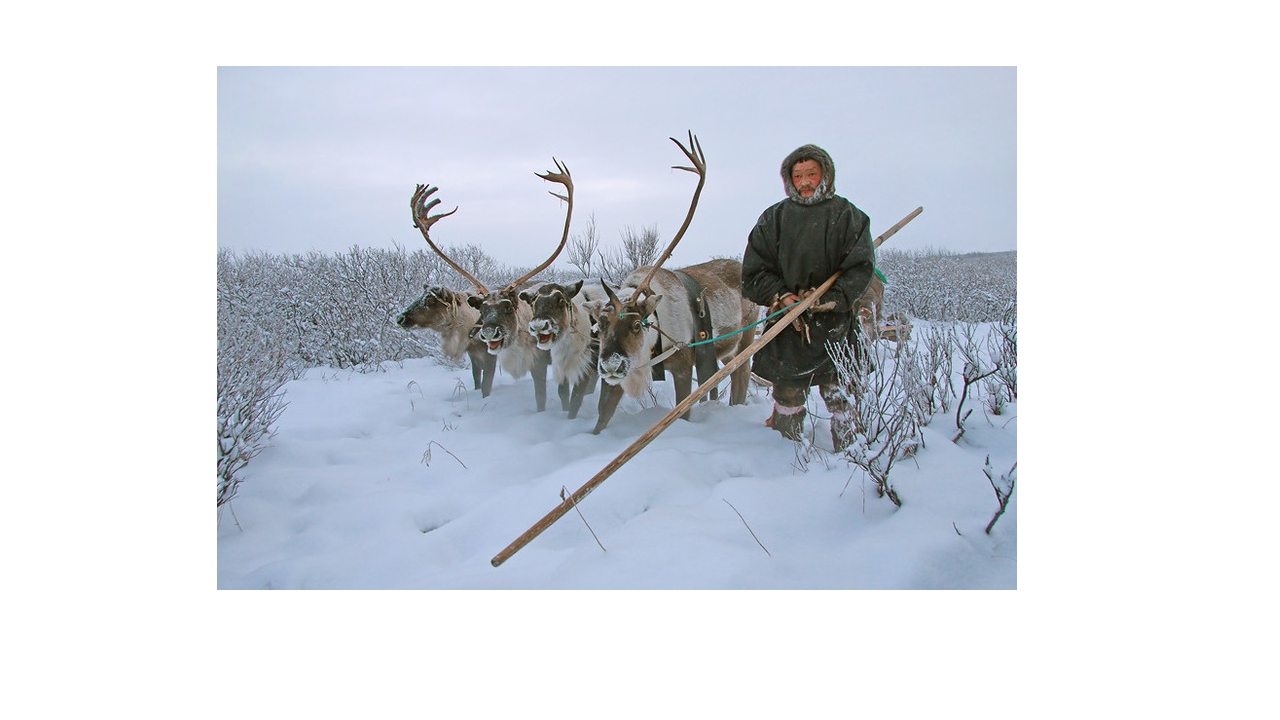 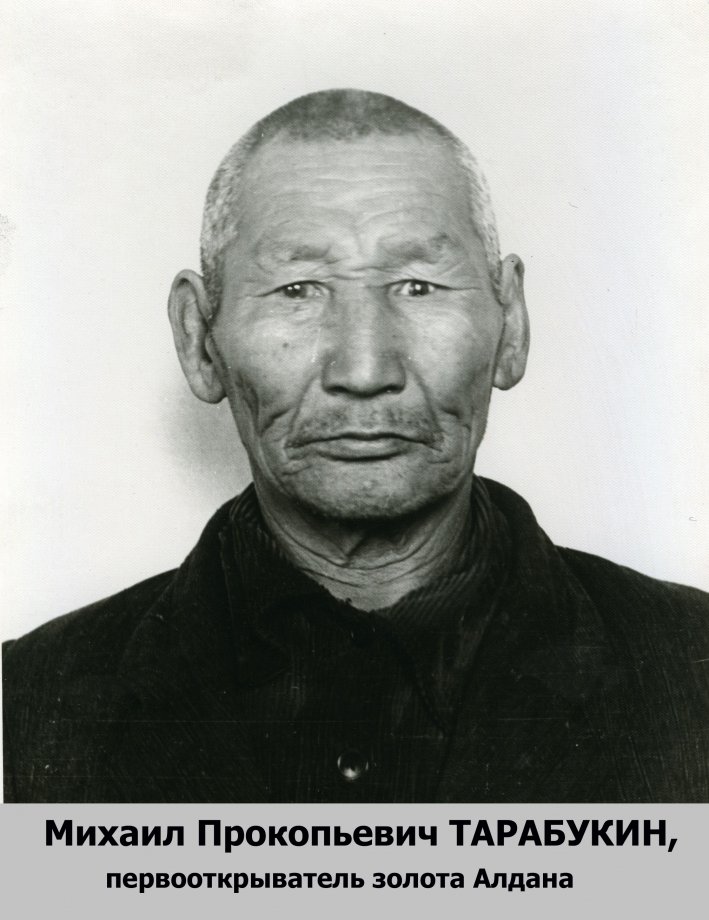 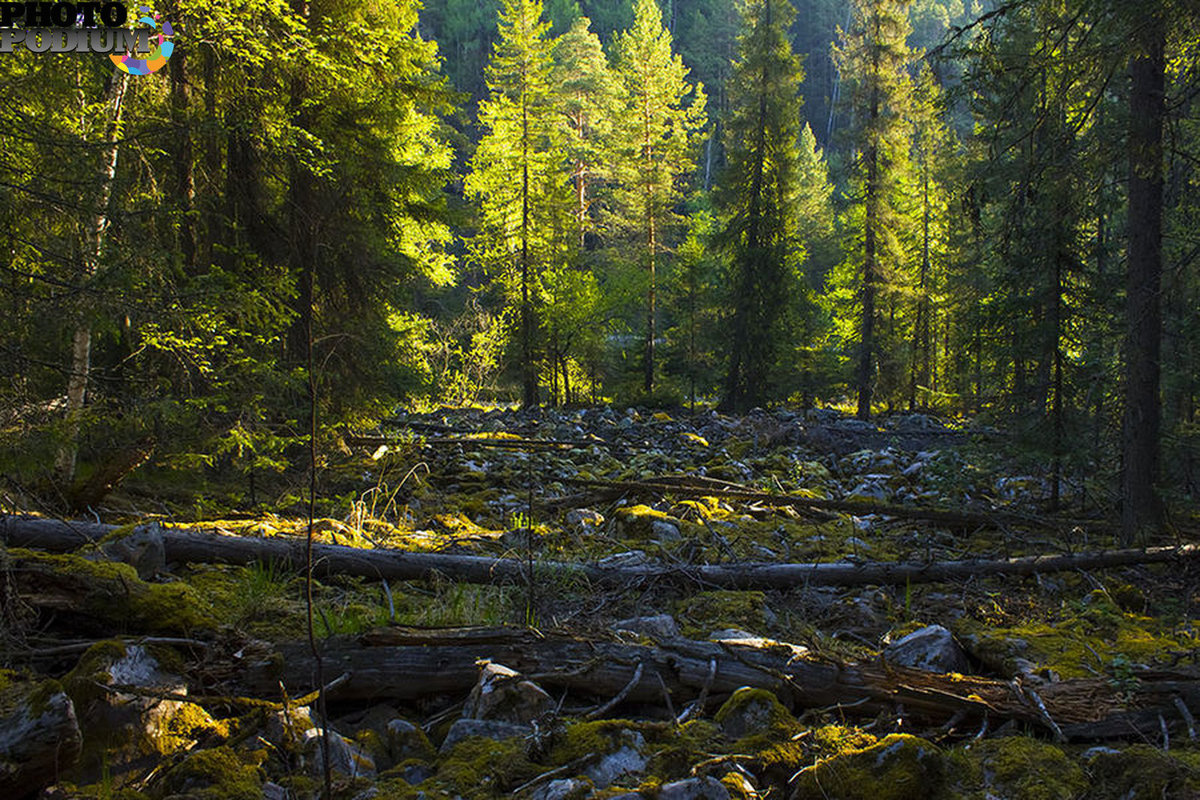 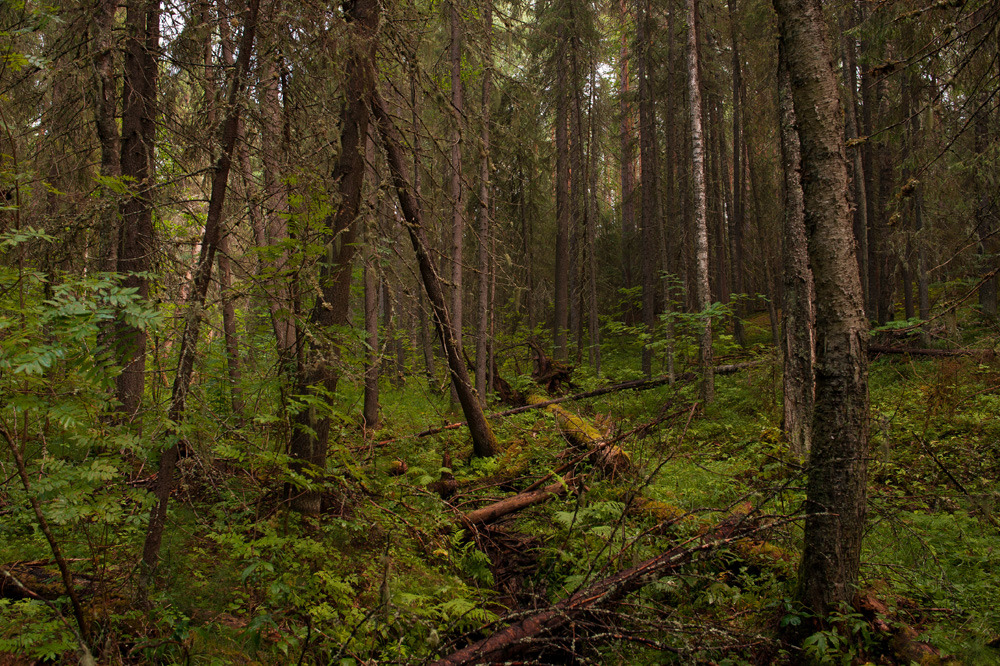 Страх                             
Неуверенность
Паника
Лень
Равнодушие                             
Отчаяние
Неудача
Кризис
2
1
1. Задача на соответствие
Установите соответствие между физическими величинами и приборами, с помощью которого эти величины определяются. Запишите в таблицу выбранные цифры под соответствующими буквами.
2. Задача на соответствие
Тело комнатной температуры вынесли в мороз. Как при этом  меняется внутренняя энергия, масса и температура тела. Для каждой величины определите соответствующий характер изменения (Ответы могут повторяться) :
Алгоритм решения задач
1. Внимательно прочти условие задачи.
2. Произведи краткую запись условия задачи с помощью общепринятых буквенных обозначений (СИ).
3. Запиши основные уравнения, описывающие процессы, предложенные в задаче.
4. Найди решение в общем виде, выразив искомые величины через заданные.
5. Произведи вычисления.
6. Запиши ответ.
Внимательность                             
Злость
Энтузиазм 
Пессимизм
Упорство                            
Оптимизм 
Вера в себя
Грусть
Расчет количества теплоты
при нагревании и охлаждении тела
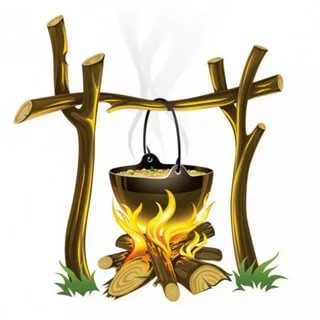 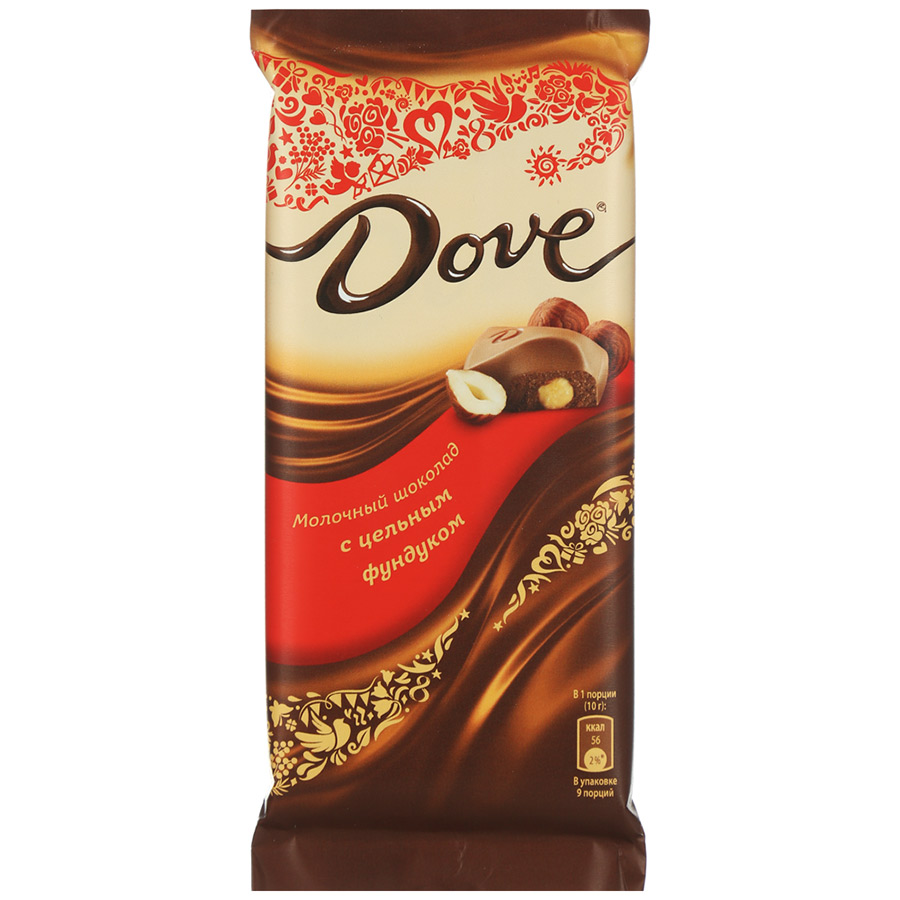 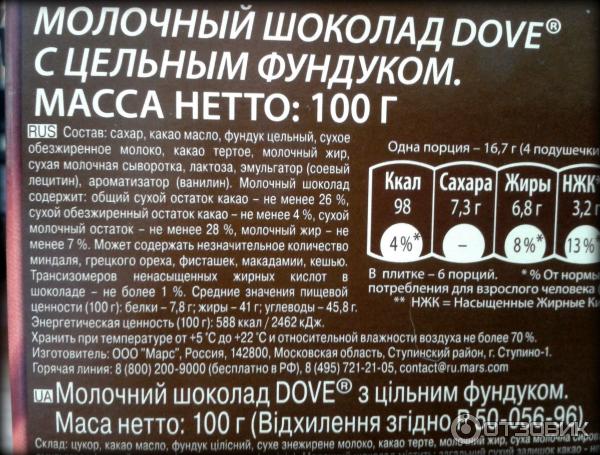 Это интересно!
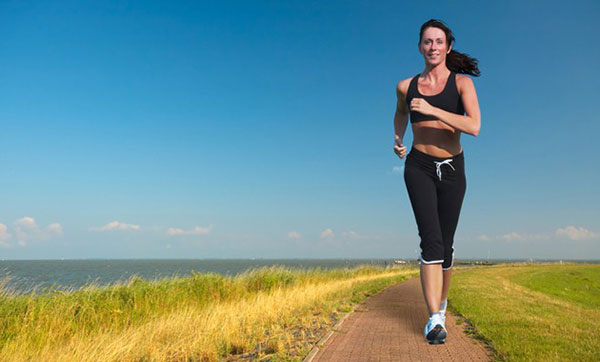 За  1 час бега человек массой 50 кг, расходует 1300000 Дж энергии.
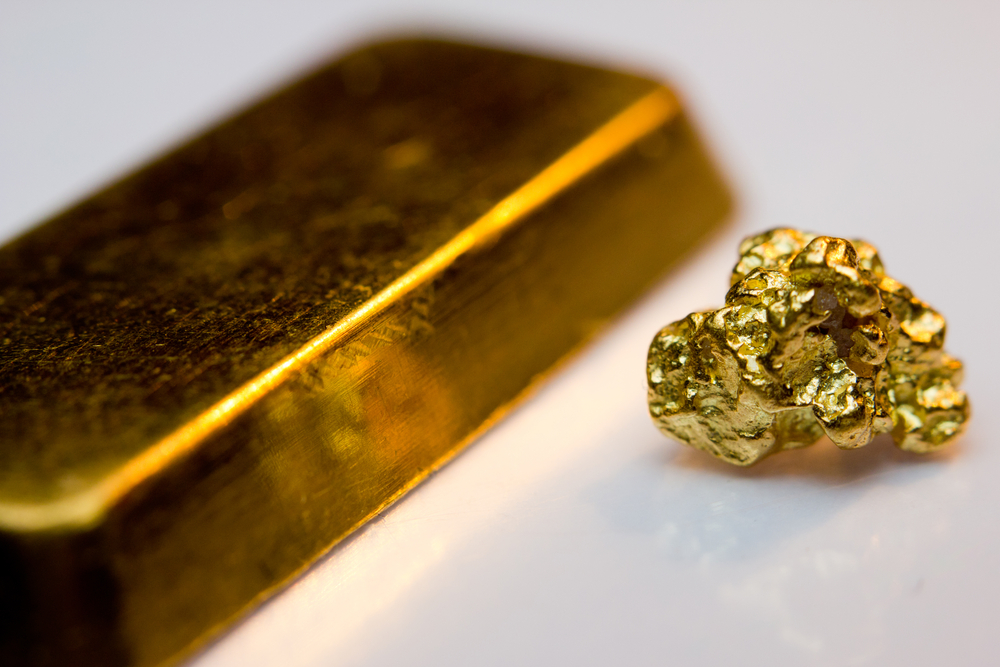 Золото  -   Au (Аурум)
1063 градуса Цельсия –
 температура плавления
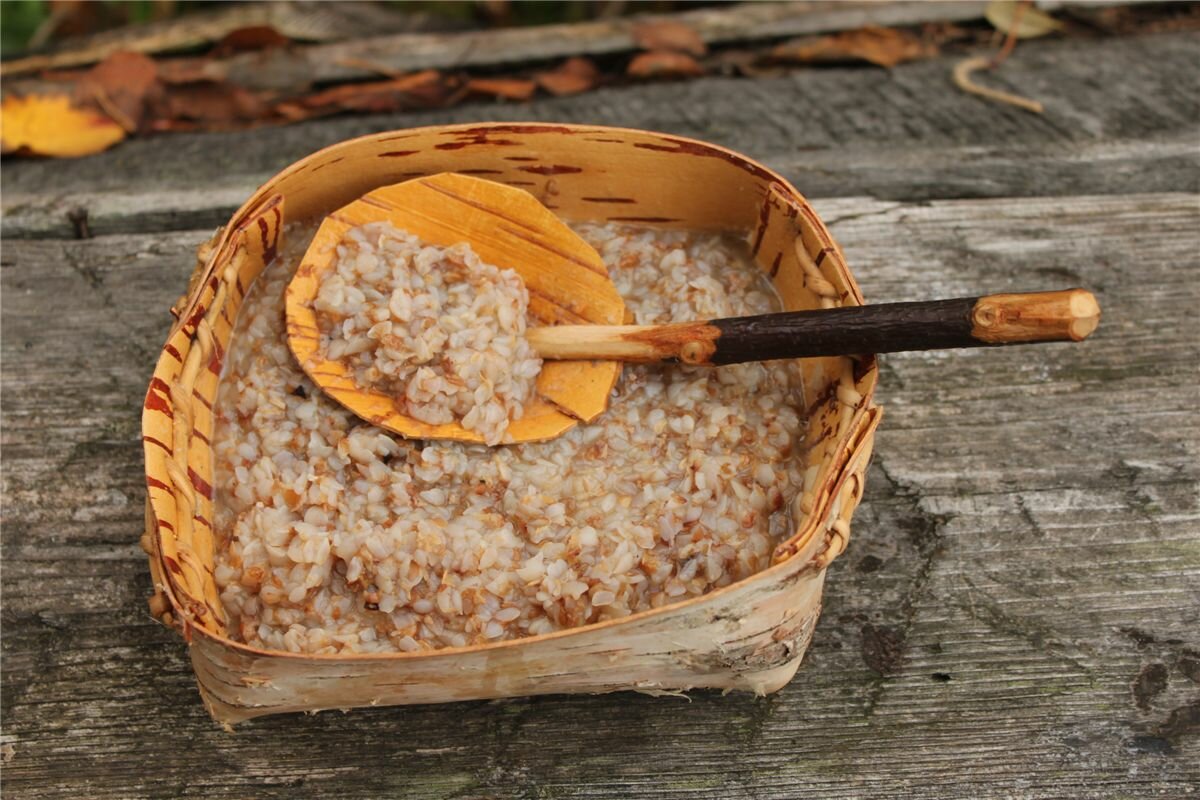 Успех                              
Знание  
Победа 
Ошибка
Усталость                              
Лень 
Понимание  
Удовольствие
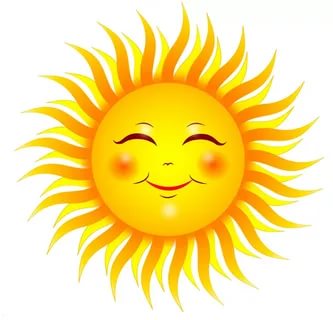